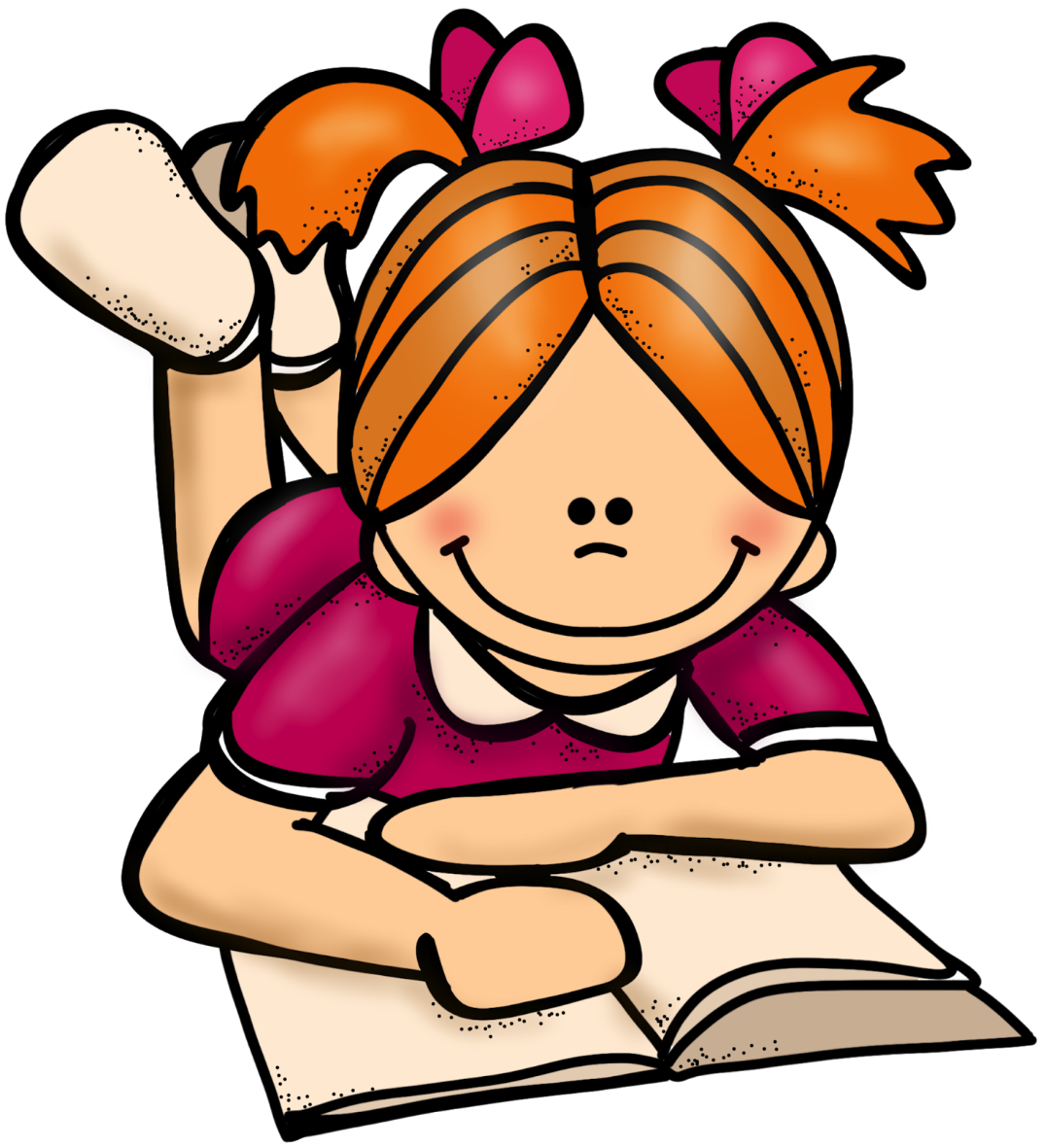 Welcome Everybody
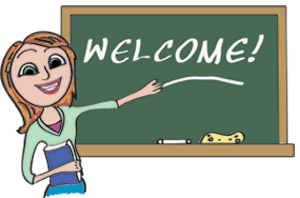 ID – QUAMRUL16
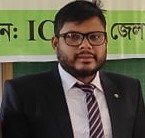 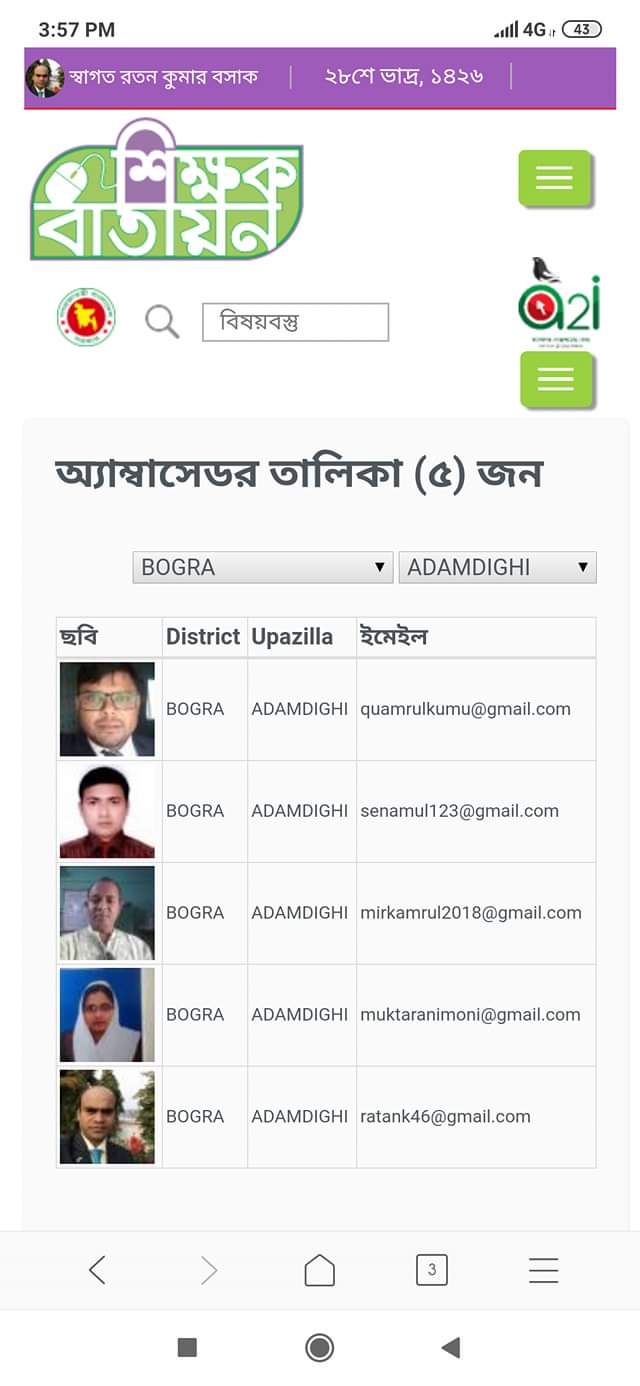 DISTRICT AMBASSADOR
 ICT4E
কামরুল হাসান আহমেদ
সহকারি শিক্ষক
শালগ্রাম সরকারি প্রাথমিক বিদ্যালয়
আদমদীঘি  ,বগুড়া
quamrulkumu@gmail.com
Today’s Lesson
Class : Three                 Time: 40 minutes
Sub : English
Unit: 37
Lesson: 1-3
Title : What food should we eat?
Learning outcomes
Speaking-
Students will be able to:
1. Ask and answer Wh questions.
2. Ask and answer Yes/No questions.
Reading-
Students will be able to:
1. Read words, phrases and sentences in the text with proper pronunciation, stress and intonation.
Greetings song.
Hello! Hello!
How are you?
I’m very well,thank you.Thank you.
And how are you?
I’m very well,too.
Thank you,thank you.
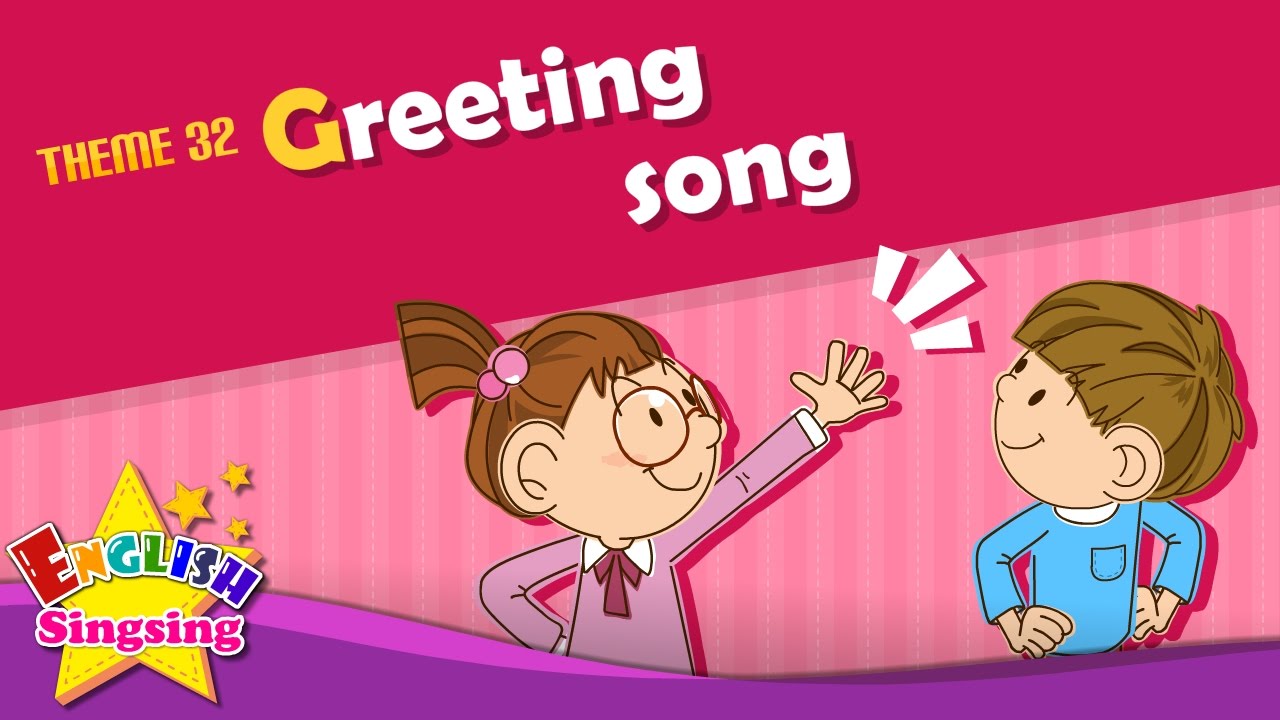 11/14/2021
6
Let’s see some pictures
Chips
Fruits
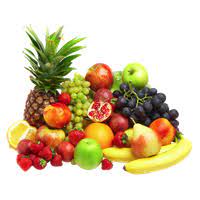 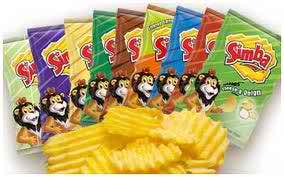 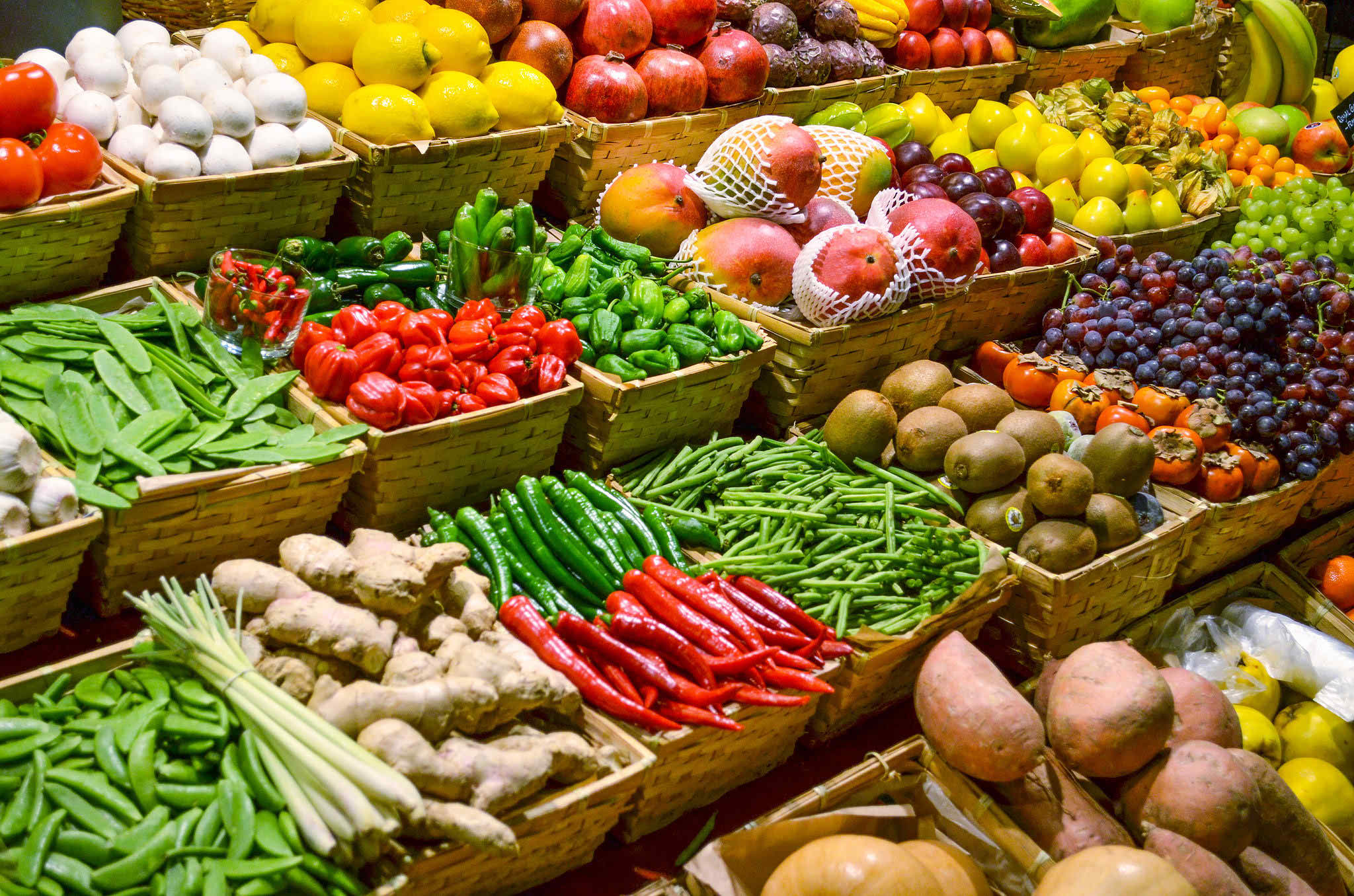 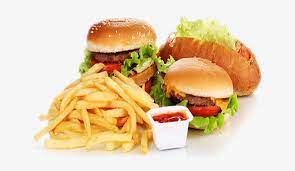 Vegetables
Junk food
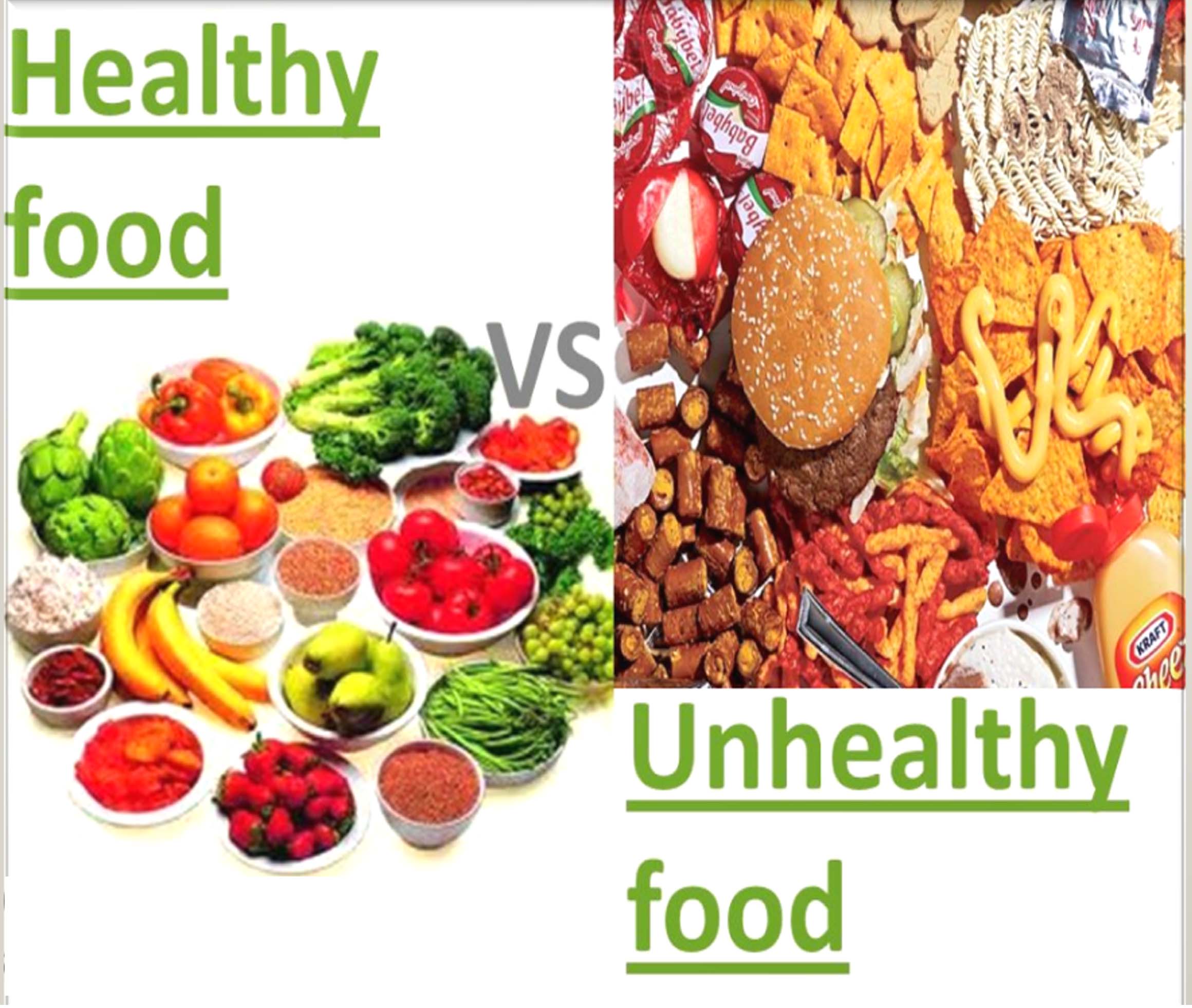 Should we eat chips or chocolate?
No, we shouldn’t
Why not?
Because these are junk food or unhealthy food \
Should we eat fruits or vegetables?
Yes, we should.
What’s the Reason?
Because these are fresh food or healthy food.
The name of our today’s lesson is
“What food should we eat?”
Let’s see some more pictures
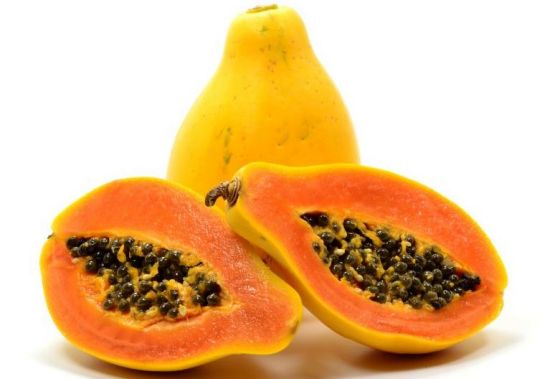 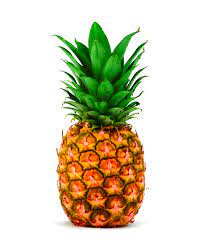 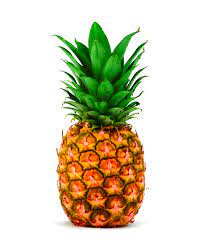 Pineapples
Papayas
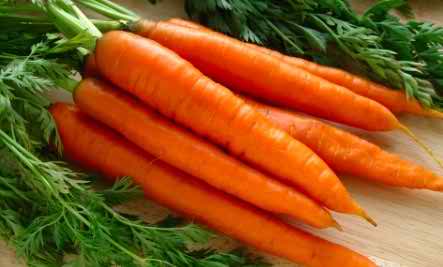 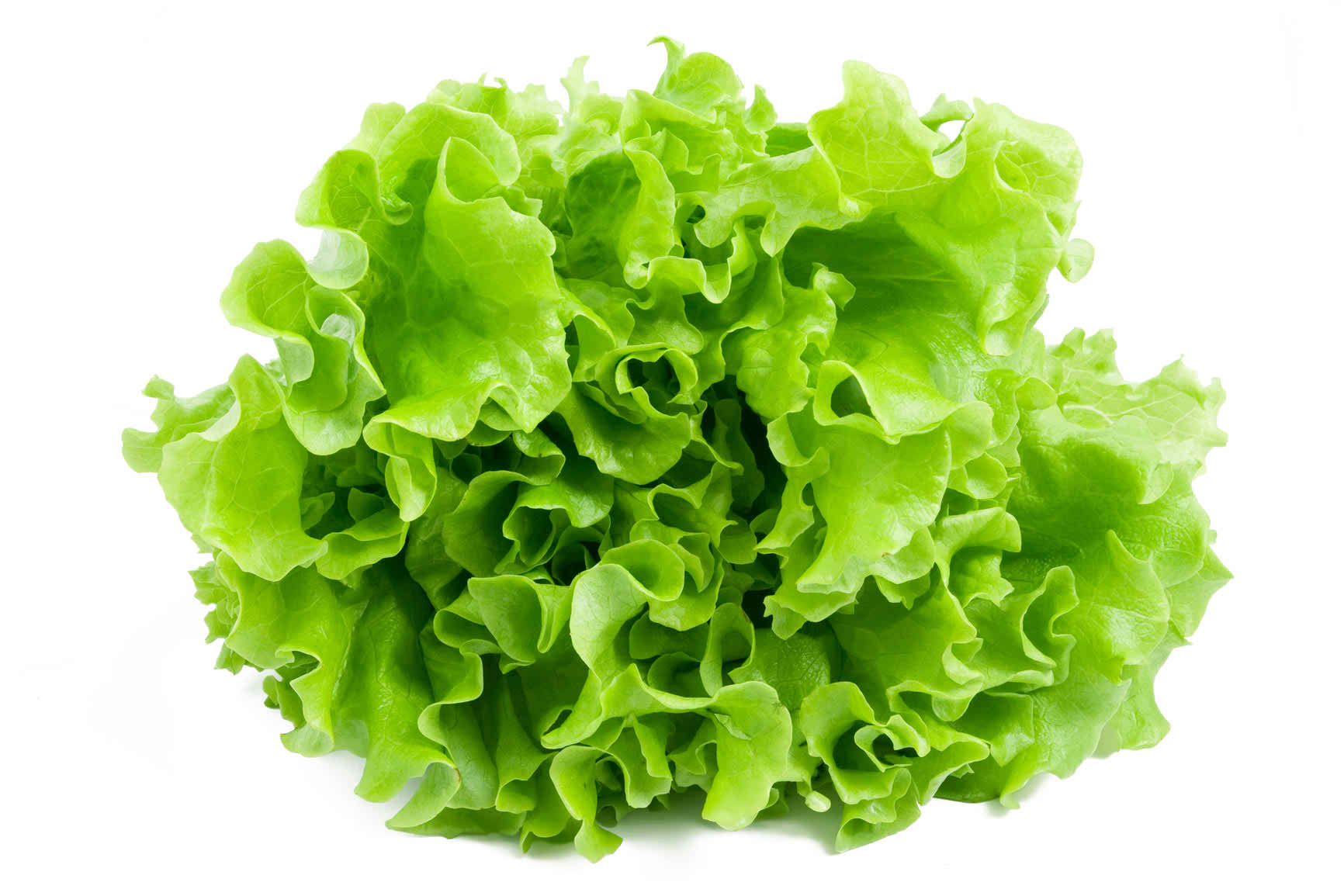 Carrots
Lettuce
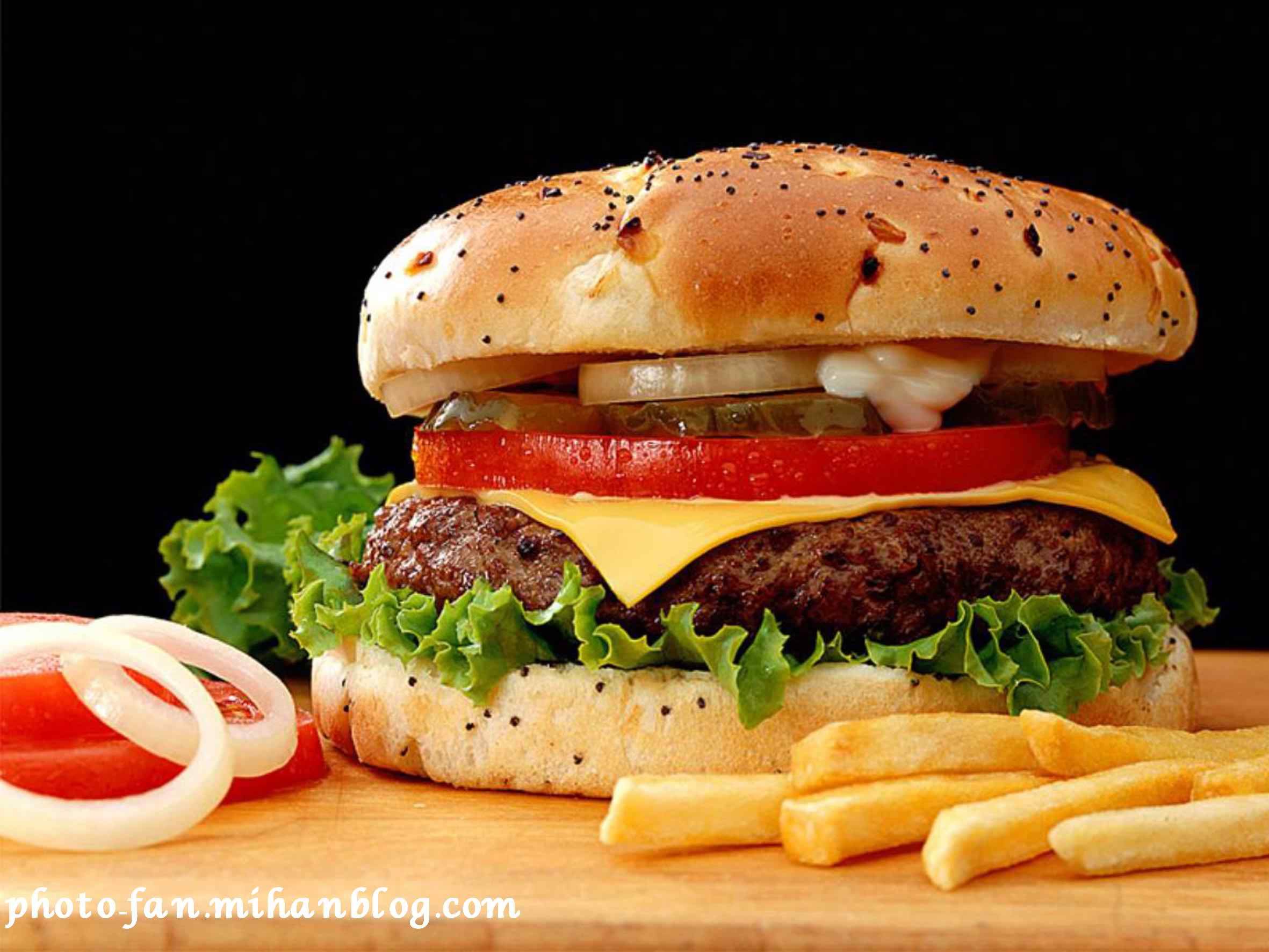 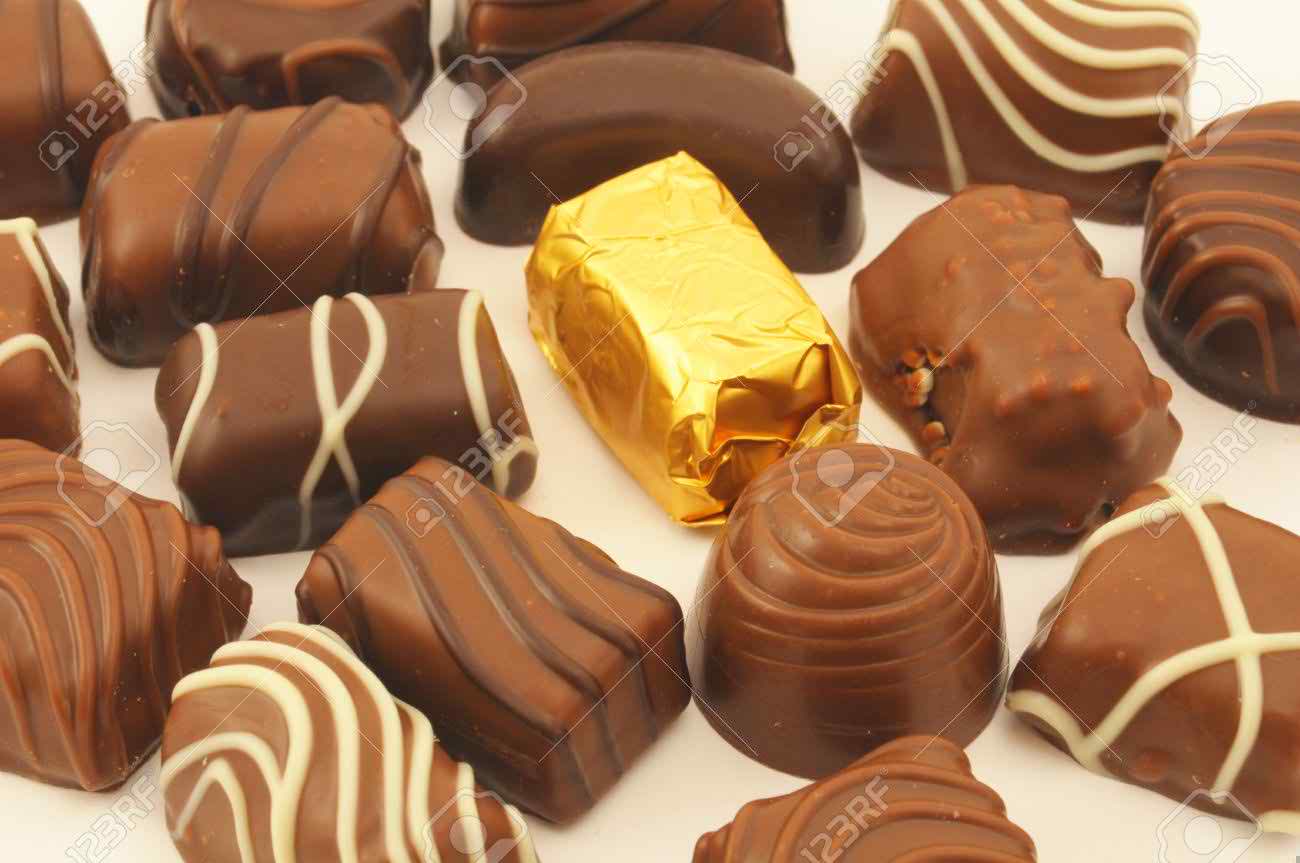 Chocolate
Burger
Student’s reading
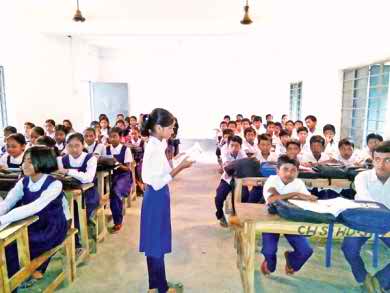 :Let`s See some new words
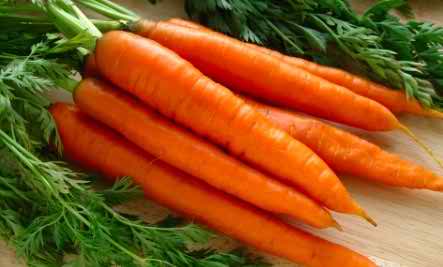 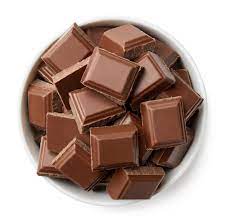 Chocolate
Carrots
Practice
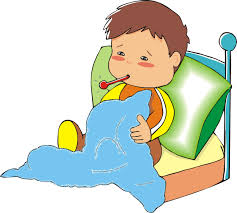 Make sentences with following words:
Unhealthy
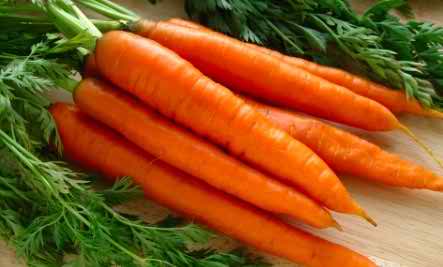 Carrots
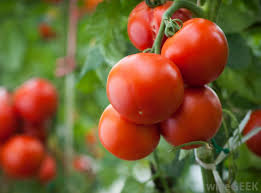 Tomatoes
Fill in the gaps:
food
(a) We should eat healthy----------.

(b) Lettuce and tomatoes are also--------   food.

(c) We shouldn’t eat to much ------------food.
healthy
unhealthy
Group work
Write the name in correct lists in your exercise book.
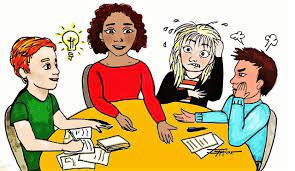 Questions and answer:
1. Which food should you eat?
Ans: Fruits, carrots, lettuce, tomatoes etc..
2. Are vegetables and fruits healthy food?
Ans : Yes.
3. Which are unhealthy food?
Ans: Ice-cream, chocolate, chips, burgers etc.
(4) Should you eat too many junk food?
Ans: No, we shouldn’t.
(5) Which foods are harmful for our health?
Ans: Unhealthy food / junk.
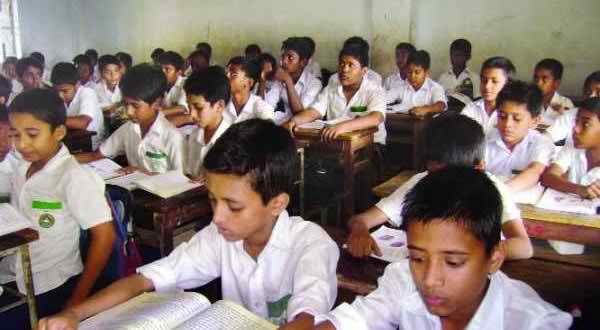 Silent reading
Task
1. Is pineapple healthy food?
Ans: Yes.
2. Ice-cream is unhealthy food. It’s true/false.
Ans: True.
Home
Which food you should not eat – write down these name in your exercise book from home.
Work
Thanks Everyone